COMPREHENSIVE ECONOMIC DEVELOPMENT STRATEGY
MEETING TWO
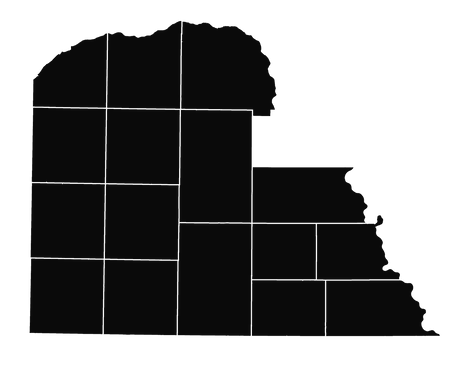 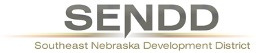 KELECHI CHIBUIKEM
H
E
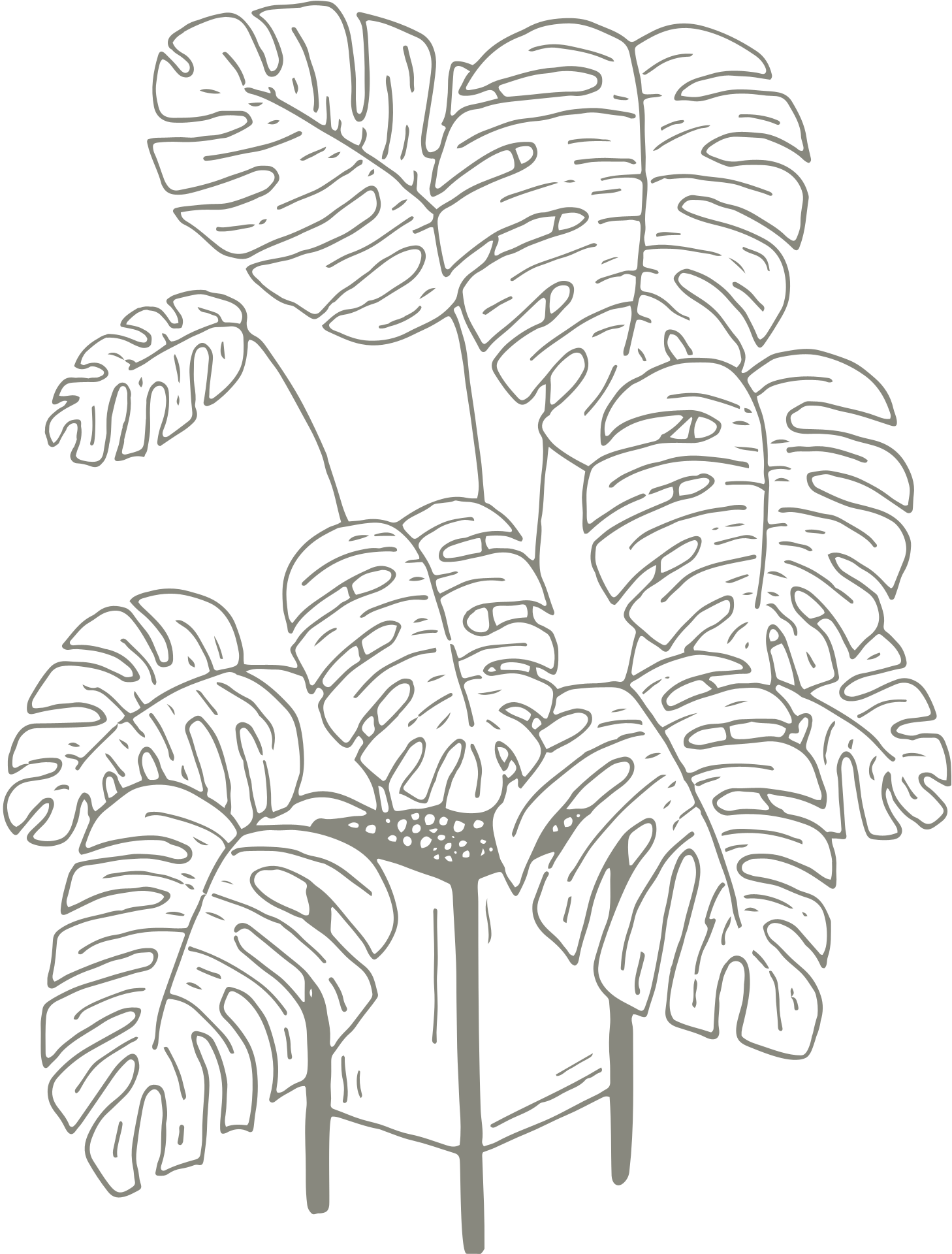 TODAY'S AGENDA
L
Welcome

Committee Expectations and Results

S.W.O.T.

Subcommittee Focus Group Sessions

Action Plan & Discussion

Questions

Adjournment
O
L
Brief Definition
A five-year strategic plan for economic development on southeast Nebraska
What It Does
What is a CEDS?
Sets out an action plan with priority projects that will move our region's economy toward a sustainable future
Who's Involved
Members of the public, stakeholders (CEDS Strategy Committee), SENDD Staff
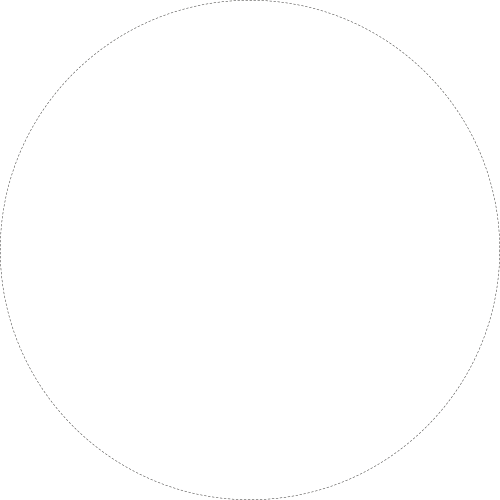 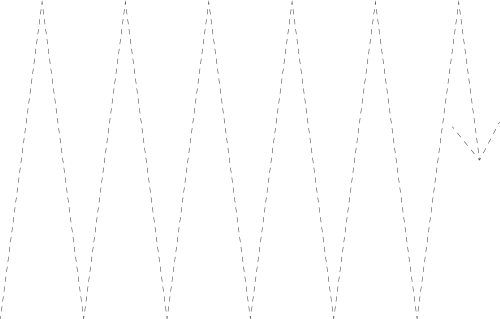 Meeting Goal
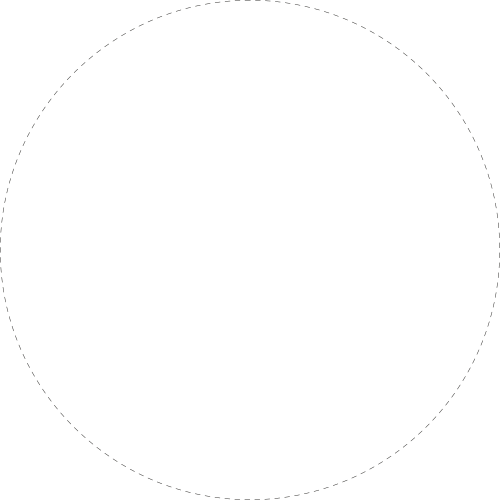 To identify a set of top priority issues to address over the next five years in order for the CEDS to have the greatest positive impact on regional economic performance long-term.
Committee Expectations
Draft a vision statement and tagline
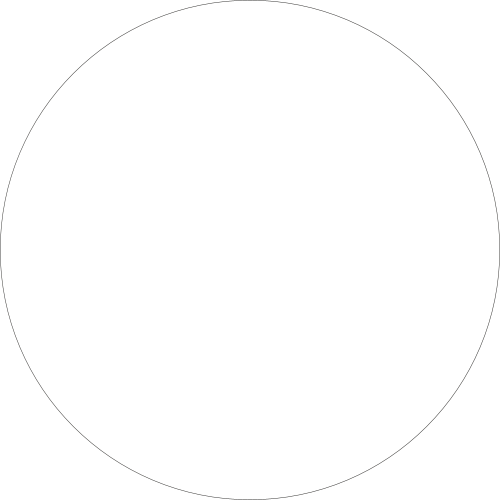 Engage actively in focus group sessions
Identify regional priorities
Draft an action plan
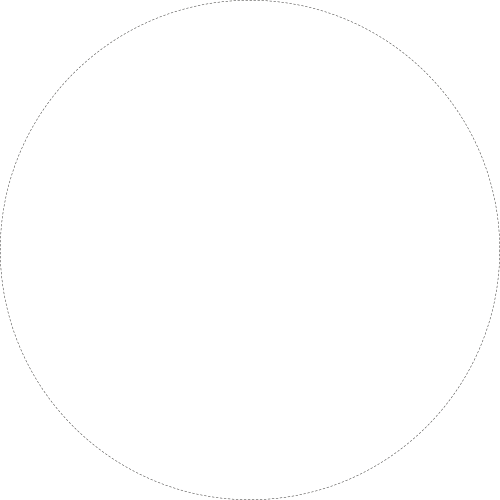 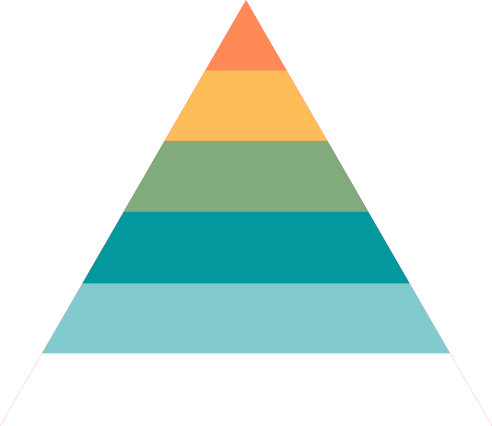 Vision
Proposed Plan Structure
Goals
Priorities
Action Plan
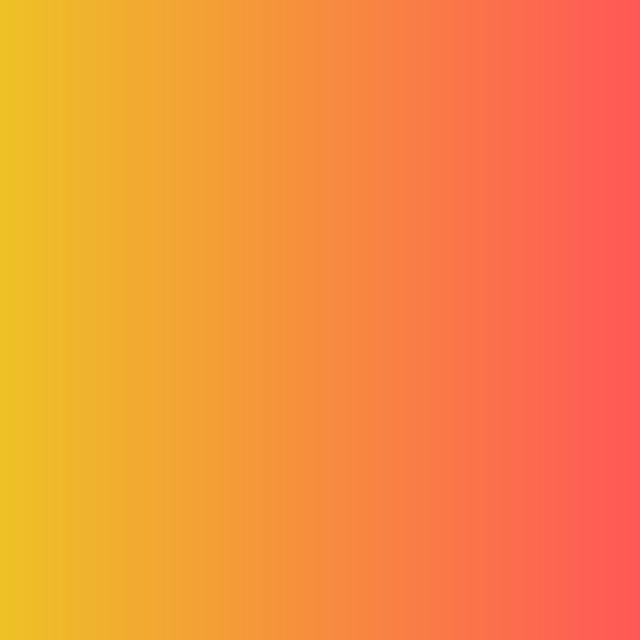 Some Regional Challenges
Climate Change
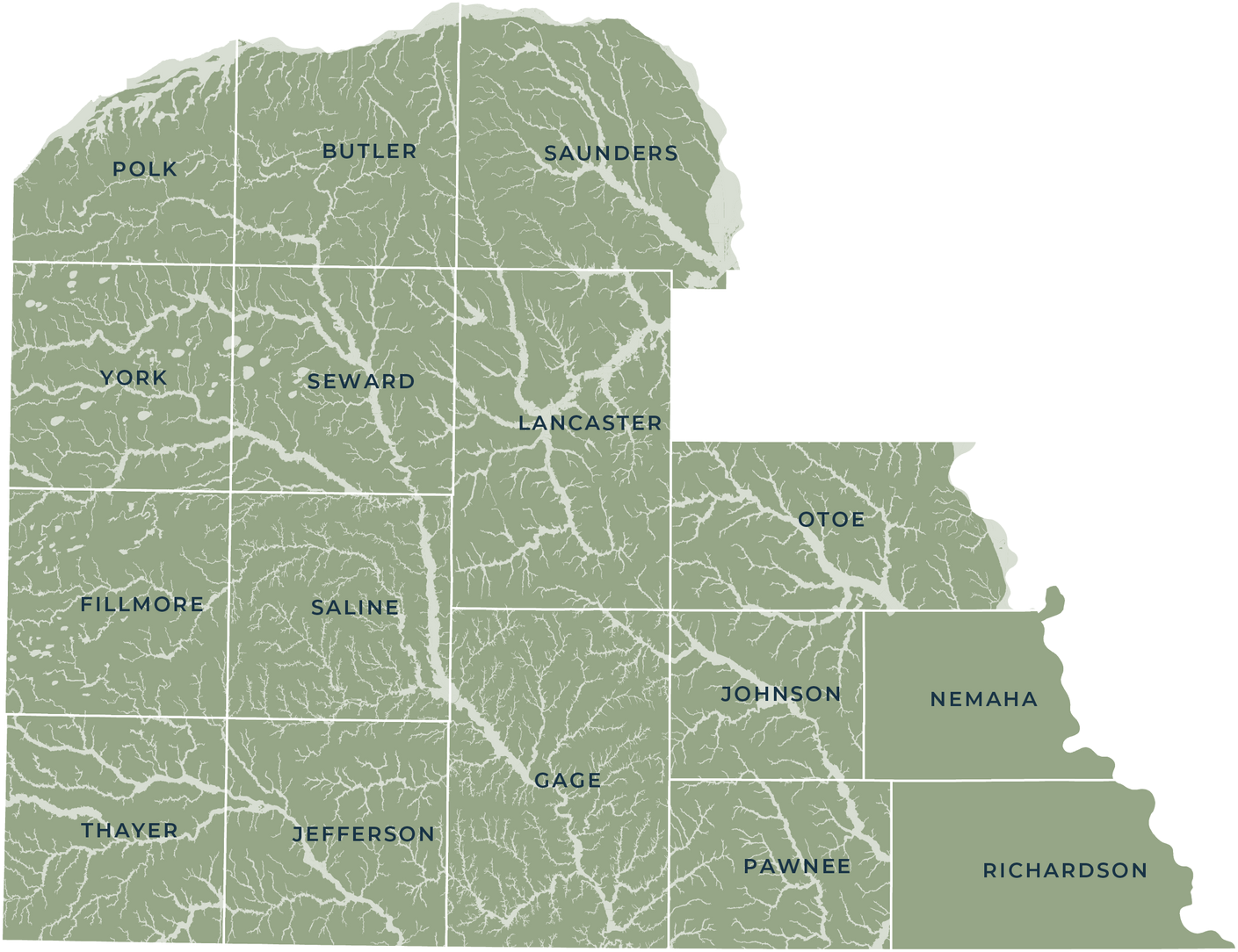 Flood Hazard Areas
Over 25% of the region is in the FEMA Special Flood Hazard Area
Common Regional Challenges
Continued Population Pressures
Workforce
Housing
Map shows FEMA Special Flood Hazard Areas (SFHA)
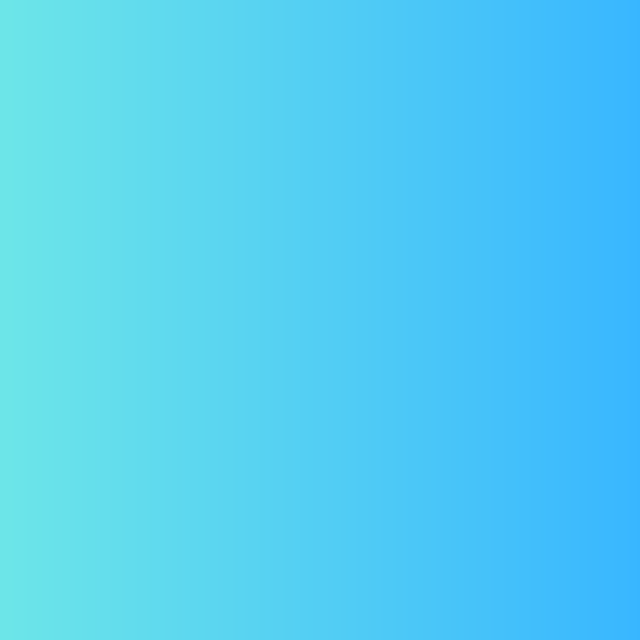 CEDS Strategic Direction
Vision and Goals - Where do we want to be in 2040?
Draft a Vision Statement
Cultivating creativity, diversity, and innovation to build a strong and resilient economy.
Example:
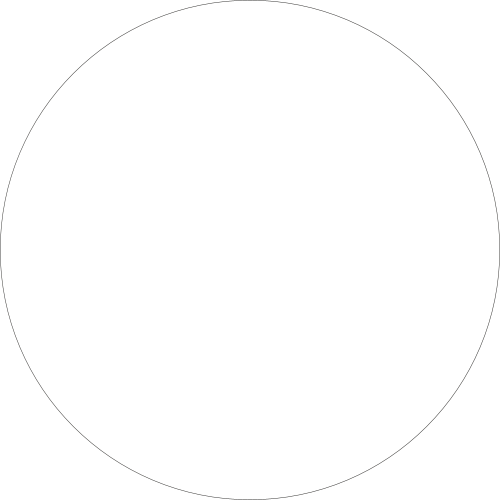 Draft a Creative Tagline
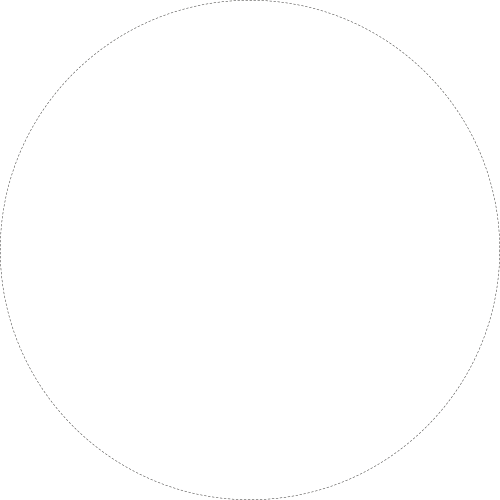 Building together
Example:
Natural Systems
Built  
Systems
Focuses on the natural environment, natural resources, and ecosystems
Focuses on community , historical, and societal spaces within the region
Focuses on the built  environment, and infrastructure
Community Systems
Regional Collaboration and Commitment
To create a platform for local and regional organizations to devise and implement economic development policies and projects, as well as to promote economic resiliency.
Community Systems
Goals
Economy and Housing
To promote a sustainable regional economy comprised of a broad range of businesses, diverse employment opportunities, improved education standards, and an adequate supply of ownership and rental housing that is safe, healthy, and attainable for people with a variety of needs and income levels.
Capital Facilities and Infrastructure
To expand dependable, resilient, and efficient infrastructure that is centrally located, equitably distributed, and meets regional needs such as cleaner energy, waste reduction, clean air and water, broadband networks, and multi-modal transportation.
Built Systems
Goals
Built Resources
To preserve and enhance the distinct character of the region's built environment including traditional development patterns, cultural and historical resources.
Natural Resources
To conserve, preserve, protect, and restore the region’s natural resources including drinking water, surface and groundwater, and wetlands; plant and animal habitats; agricultural resources and recreational resources.
Natural
Systems
Goals
Comments and Questions
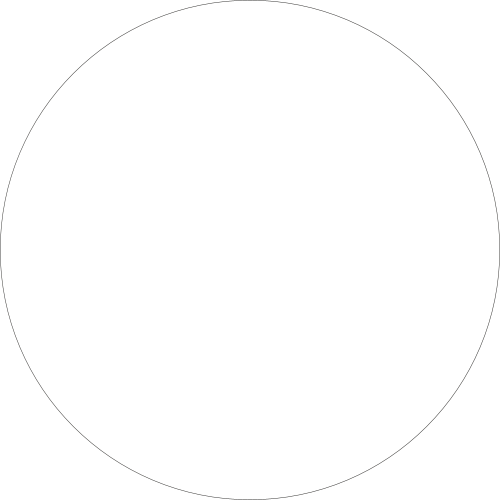 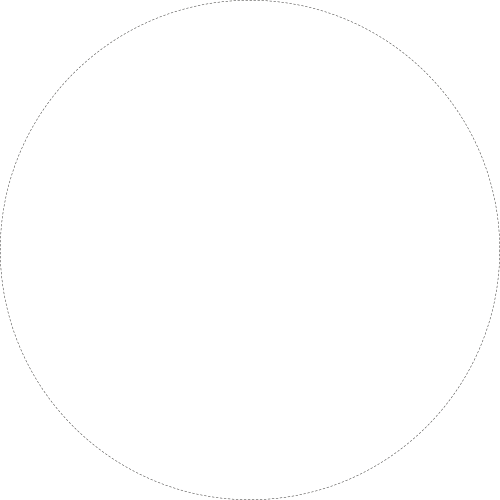 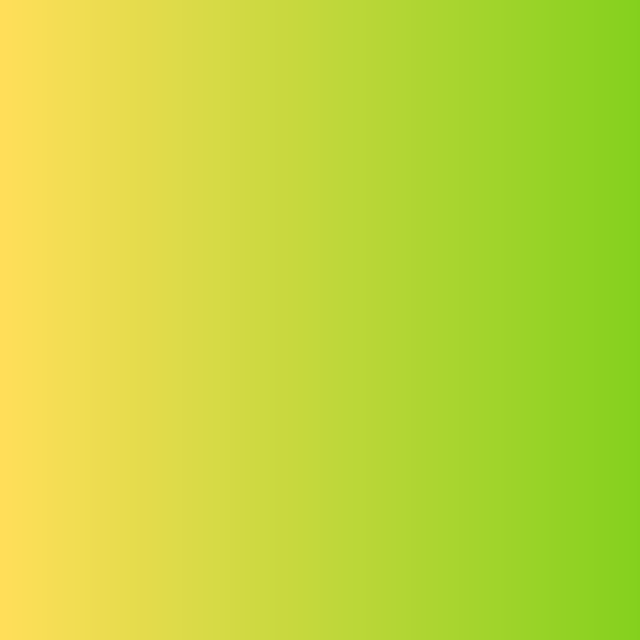 Framing the Future
SWOT and identifying priorities
CEDS COMMITTEE MEETING
SWOT ANALYSIS
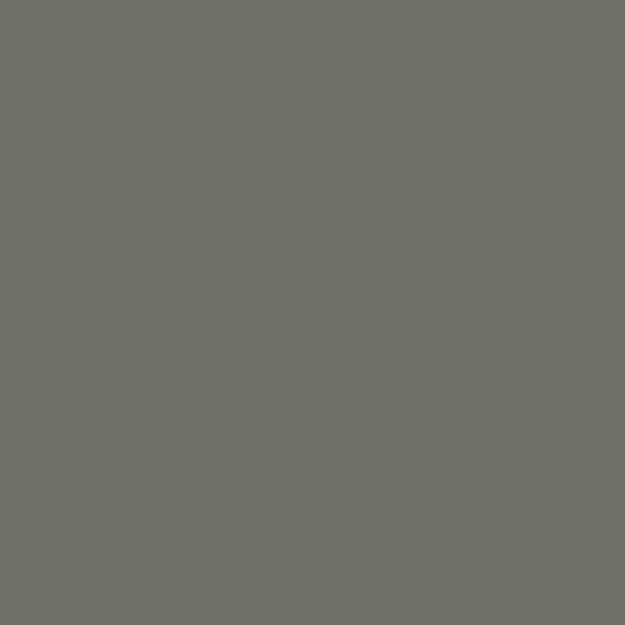 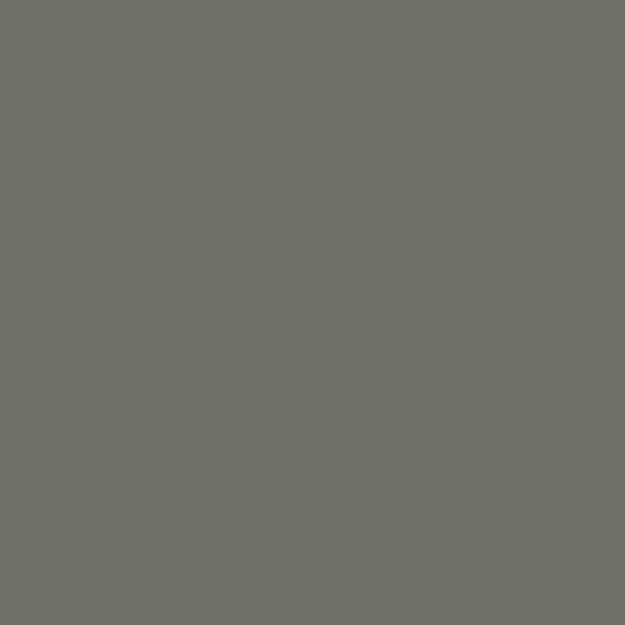 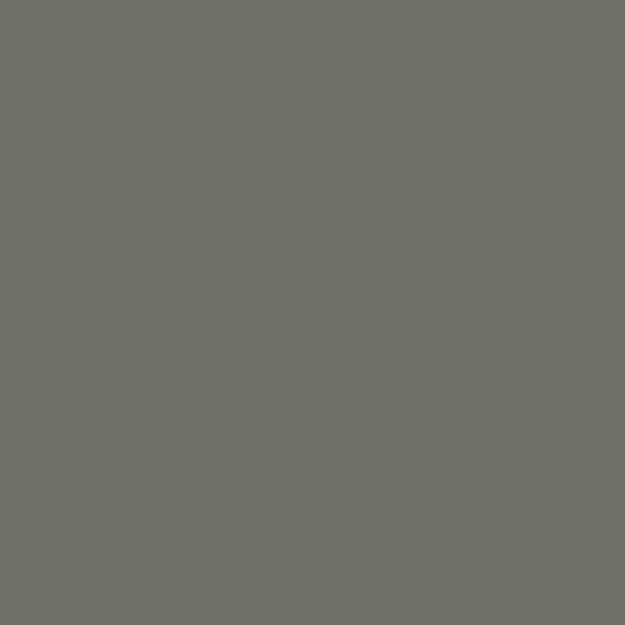 S
T
W
O
STRENGTHS
THREATS
WEAKNESSES
OPPORTUNITIES
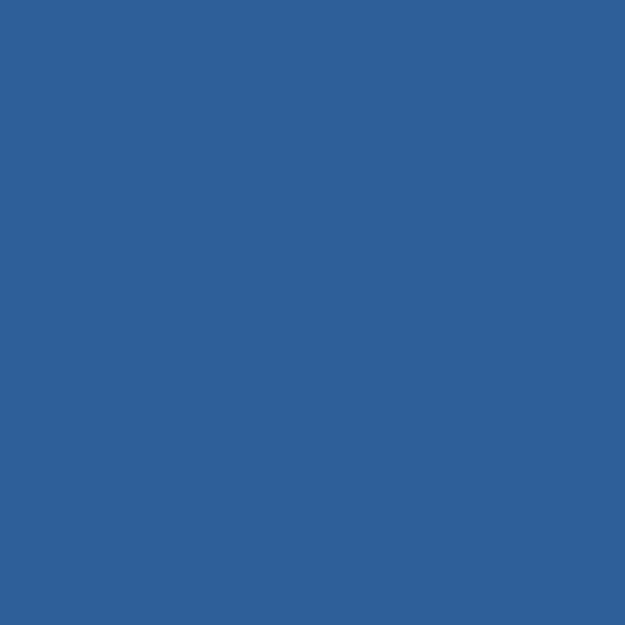 CEDS 2021
INTERNAL FACTORS
EXTERNAL FACTORS
S
W
0
T
FOCUS GROUPS
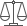 Equitable Growth
Workforce Development
Business Development
Housing
Education Sector Development
Focus Groups
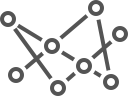 Connectivity and Resilience
Infrastructure
Tourism
Disaster Preparedness
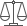 Equitable Growth
Group Member List
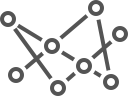 Connectivity and Resilience
Exercise Outline
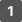 Brainstorm internal factors
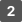 Brainstorm external factors
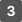 Discussion of priorities
Identify top priorities to share with full group
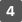 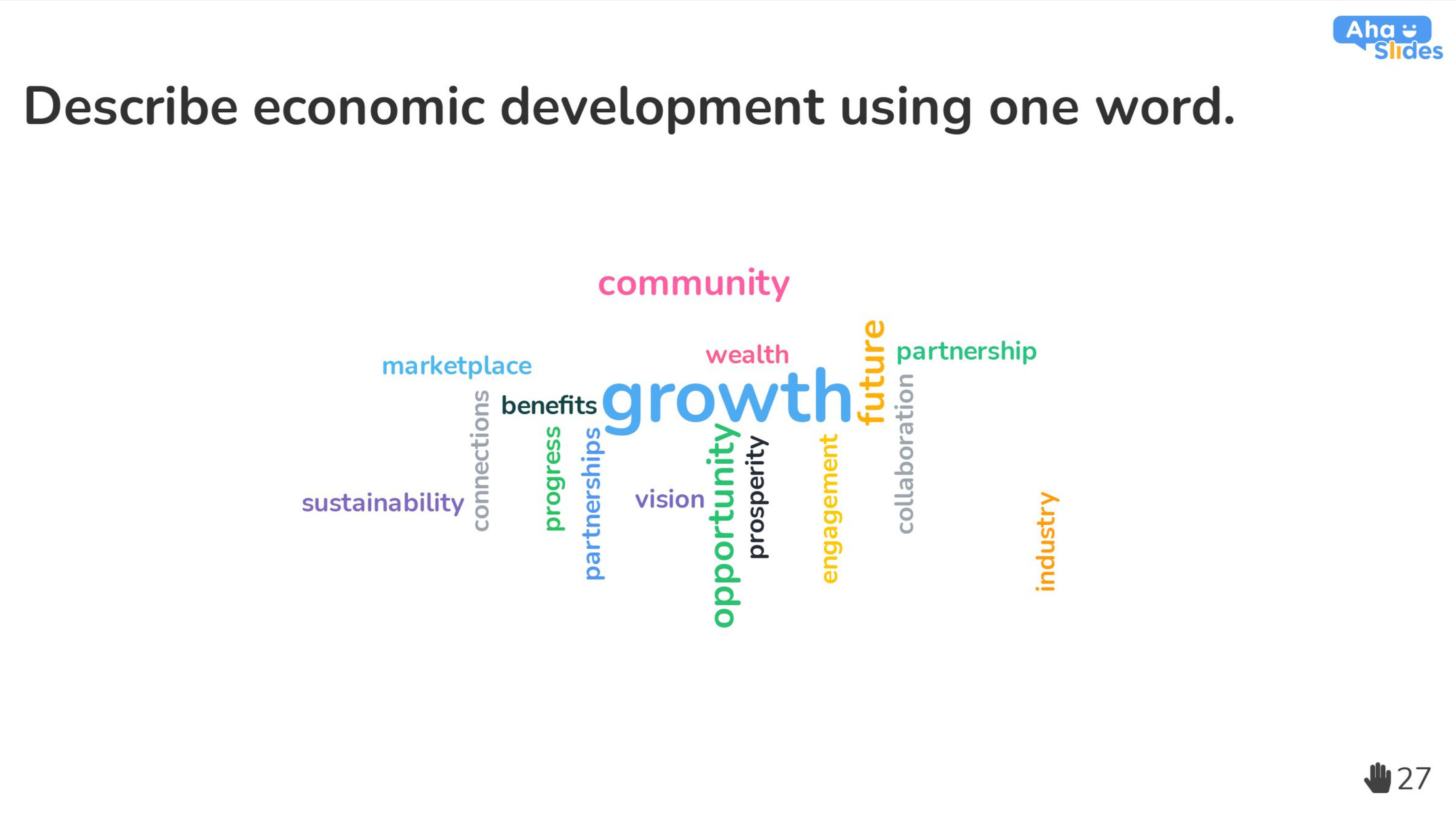 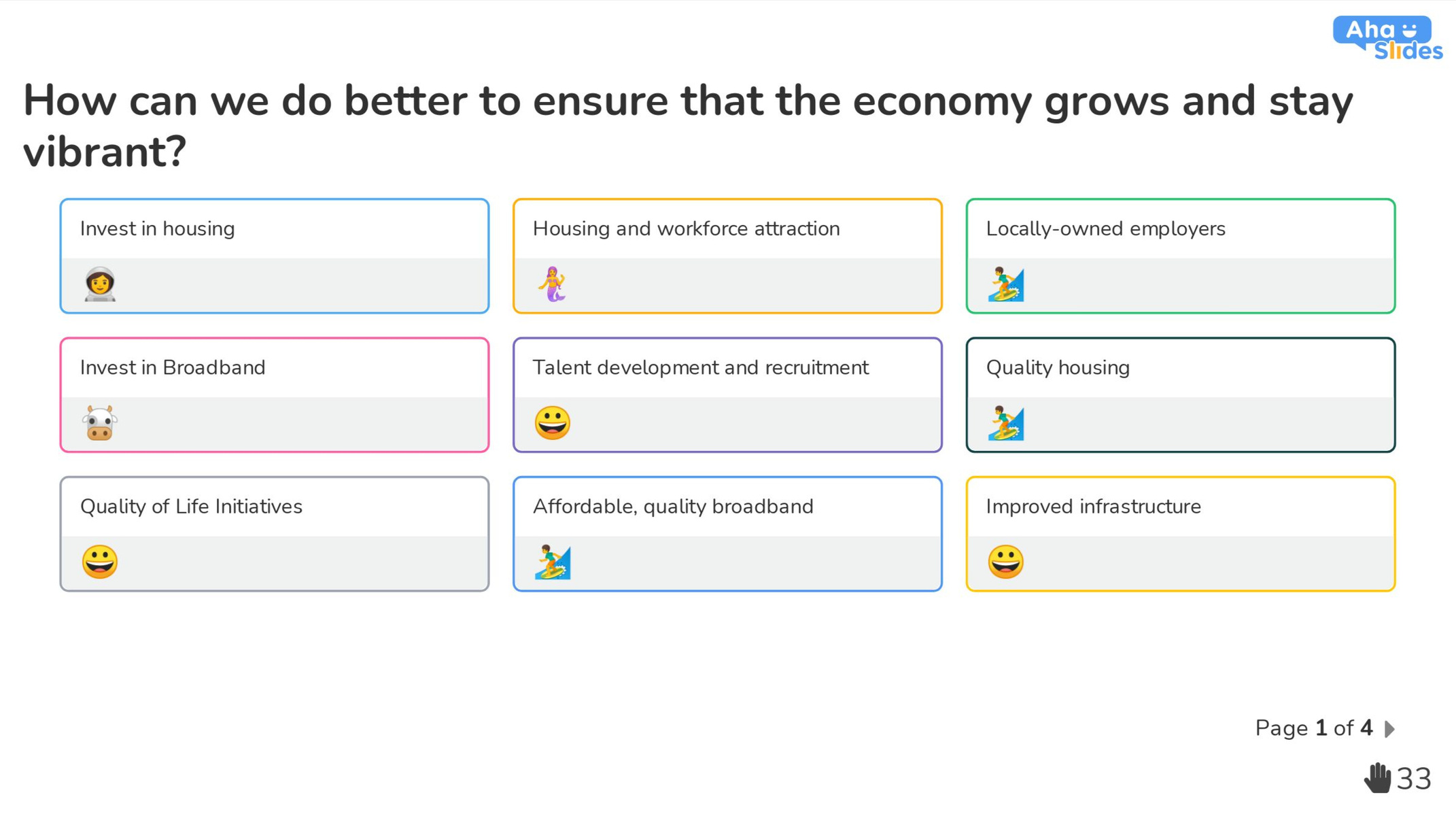 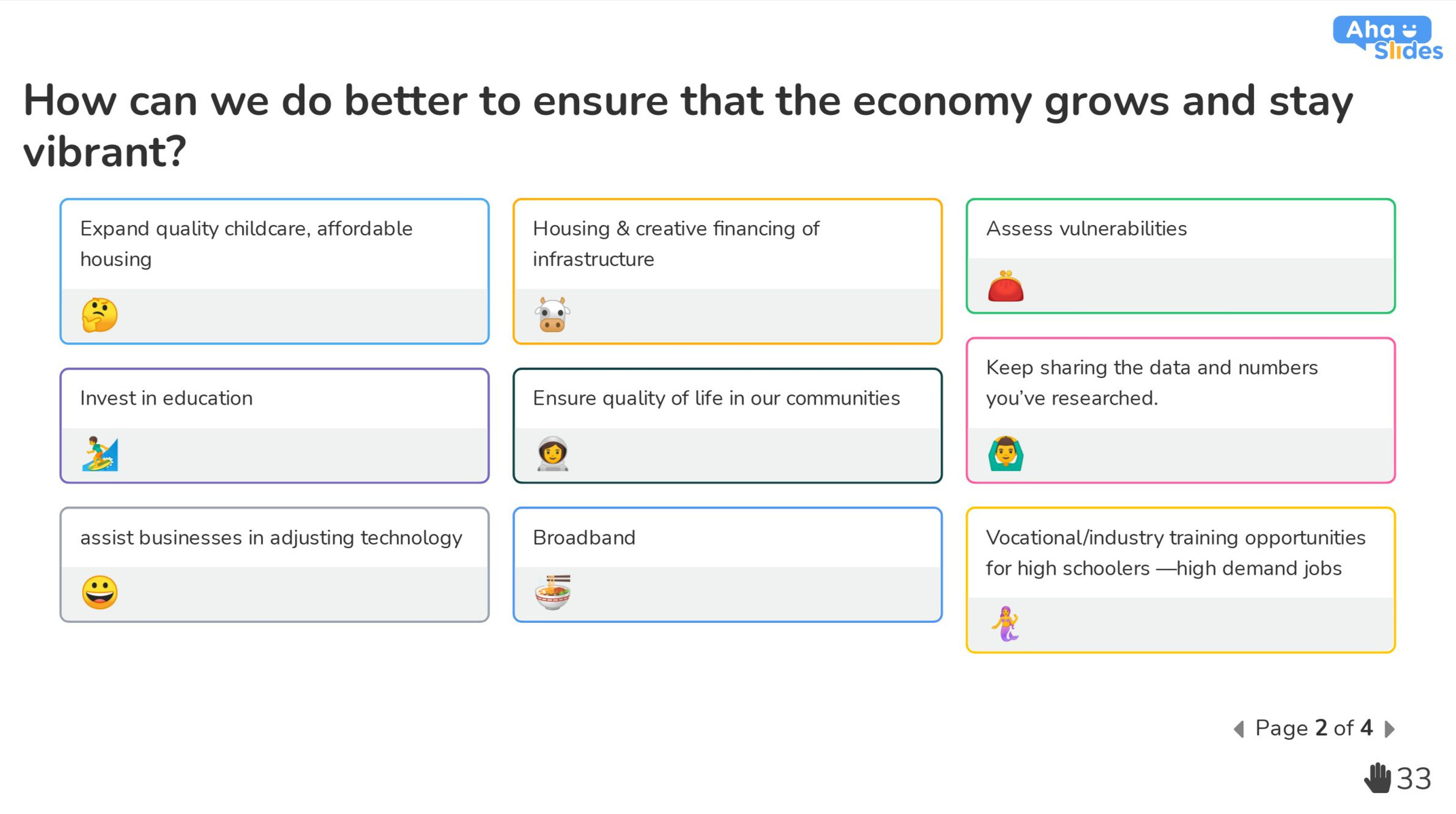 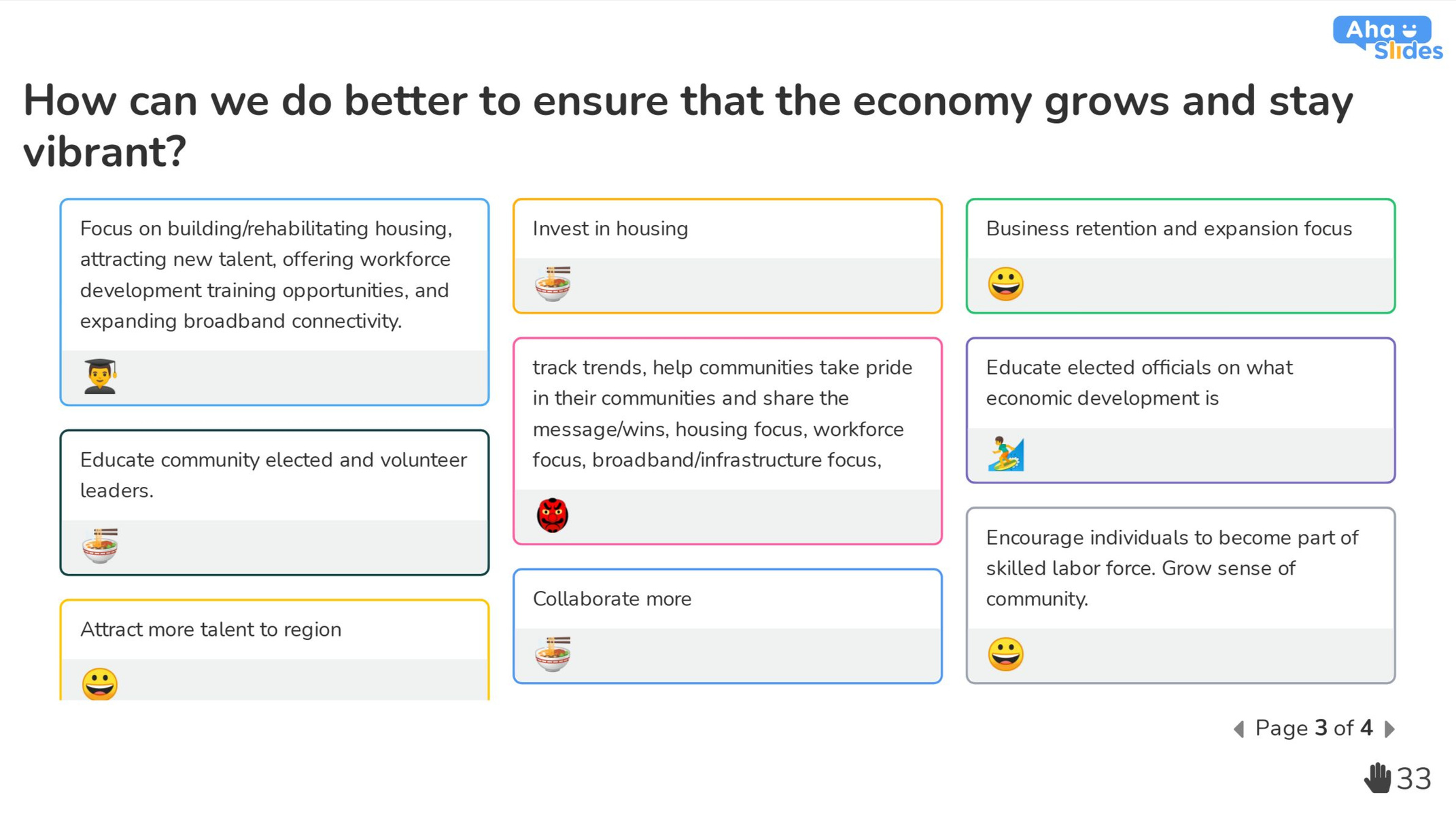 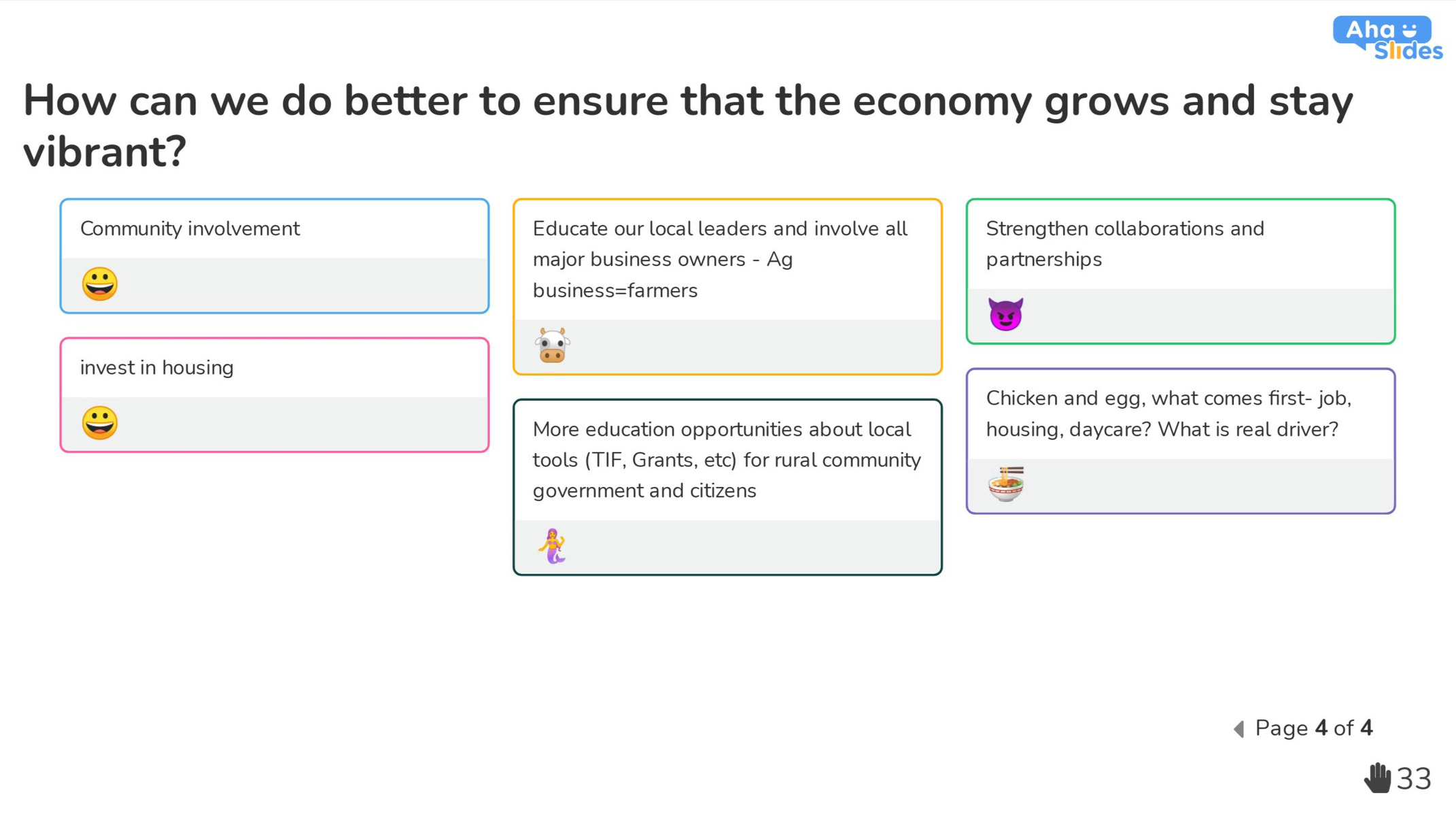 SNEAK PEAK INTO SURVEY RESULTS
60%
40%
Which aspects of the region's general economy are most important to address?
20%
0%
Marketing
Economic Vision
Entrepreneurship
Skilled Workforce
Population Growth
Affordable Housing
Business Destination
Improved Infrastructure
60%
40%
Which aspects of the region's physical infrastructure are most important to address?
20%
0%
Water
Airports
Bike Trails
Rail Access
Broadband
Road Quality
Public Transit
Aging Infrastructure
60%
40%
Which economic development conditions are most important for southeast Nebraska
20%
0%
Tourism
Start-ups
Higher Wages
Business Support
Housing Programs
Workforce Initiatives
Infrastructure Growth
Economic Opportunity
Recruiting New Business
50%
40%
30%
20%
Pursuing a targeted approach
10%
0%
Retail
Tourism
Housing
Education
Healthcare
Agriculture
Manufacturing
Small Business
Entrepreneurship
Information Technology
Please be concise–allow others to speak, and do not interrupt others

Please be respectful–direct comments to issues, not individuals or other participants

Please be constructive–offer ideas that can help build a more resilient region for southeast Nebraska
Focus Group Ground Rules
Regional Priorities: Equitable Growth
Regional Priorities: Connectivity
Regional Priorities: ALL (7)
How well do the priorities meet the following criteria: (Take-home assignment, maybe*)
Evaluating Regional Priorities
1.Which are most achievable in a 5-year timeframe?
2.Which priority has the highest impact?
3.Which best promotes economic resilience?
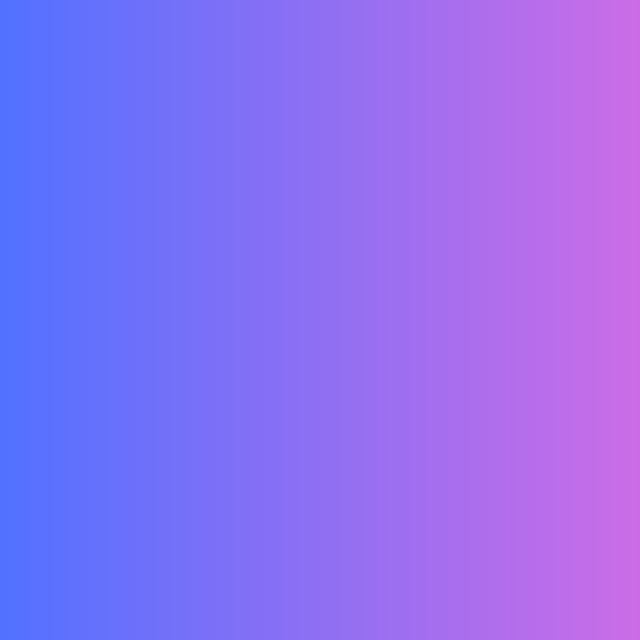 Developing the  CEDS Action Plan
How do we get there?
Goal: Support Regional Broadband Expansion
Outcomes
A broadband mapping initiative was created to access the quality of broadband services in the region
Past CEDS Project and Initiatives
Census tracts and counties are provided with solutions to access more funds through this data
Gaps and opportunities for broadband expansion through partnerships and collaborations are identified
Initiatives
No definite end date
Clear purpose and particular approach
Individual steps to be determined
What makes up a CEDS Action Plan?
Projects
SMART: Specific, Measurable, Achievable, Realistic, Timeframe
Definitive start and end
Deliverables; Final report or other tangible results
Partnerships
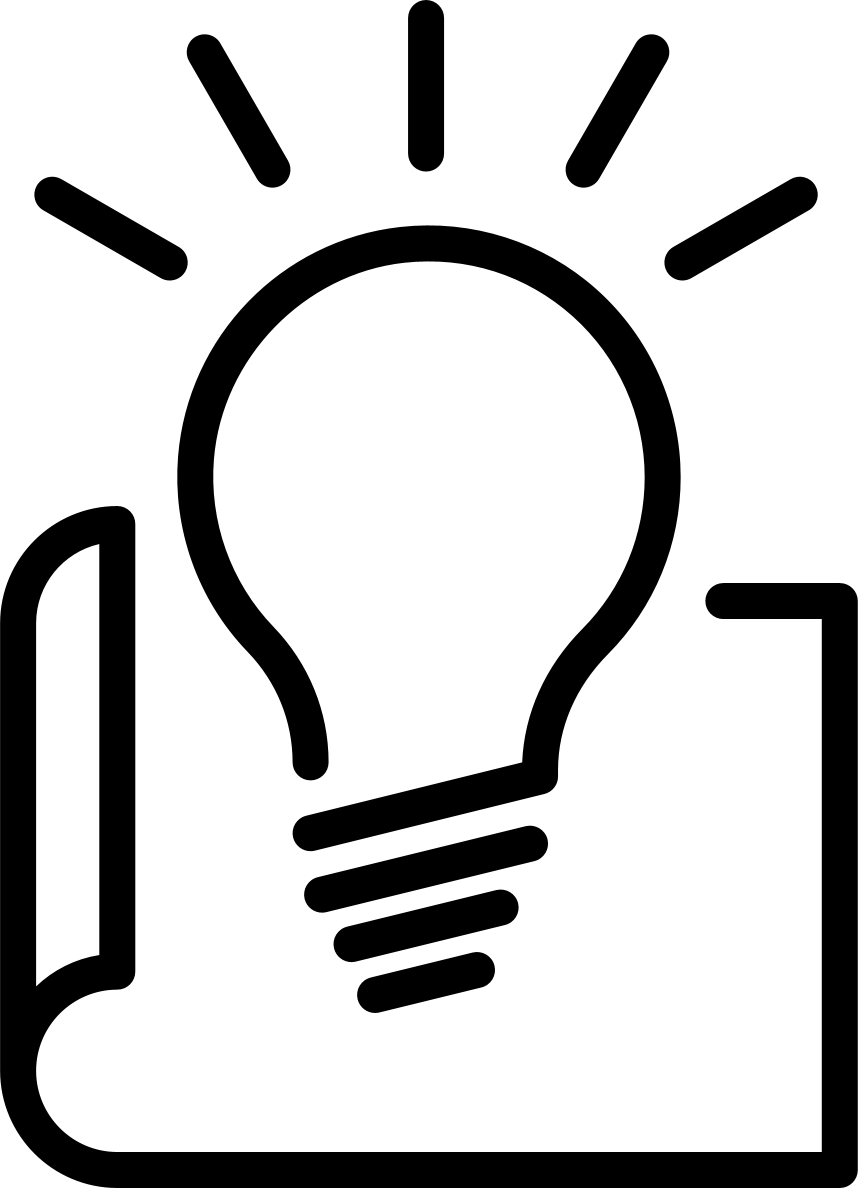 Planning Efforts
What does EDA Fund?
Capital Investment in Infrastructure
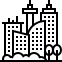 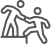 Technical Assistance
Themes to consider
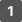 Social and Economic Justice
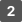 Climate Change
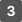 Economic Resilience
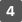 Global and Local Pandemic
INITIATIVE :
Subcommittee Name:
Potential partners:
Deliverables:
Project Name:
Timeline:
Goal:
Measures of Success:
Questions and Assignment
Website Preview
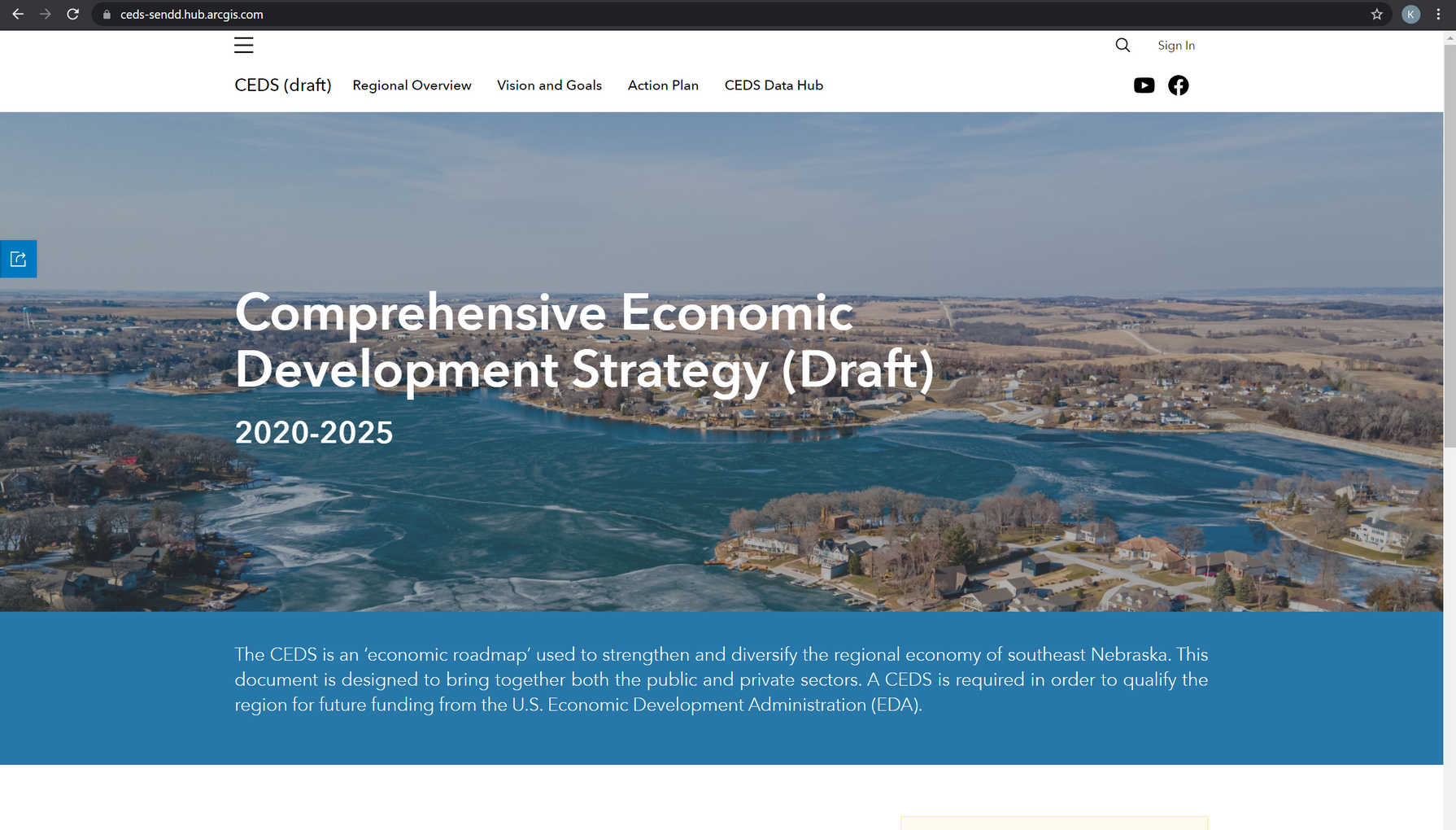 https://ceds-sendd.hub.arcgis.com/
Thank you!